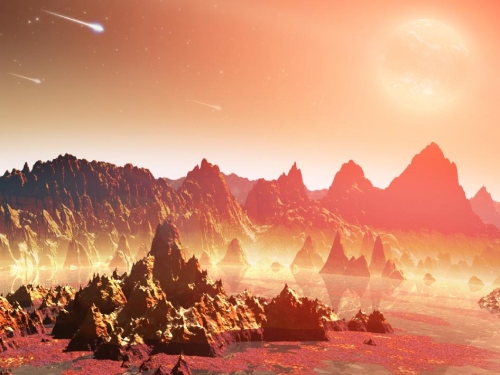 Архейська ера
Робота
Дениско Ольги 11-а
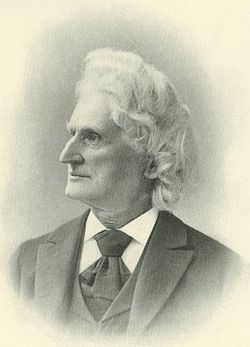 1872 рік
американський геолог
Джеймс Дана
запропонував термін “Архей”
Періоди архейської ери
Еоархея
Неоархея
Палеоархея
Мезоархея
Геологія
Еоархей
 4- 3,6 млрд р. тому
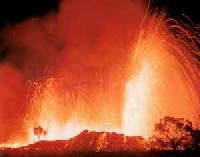 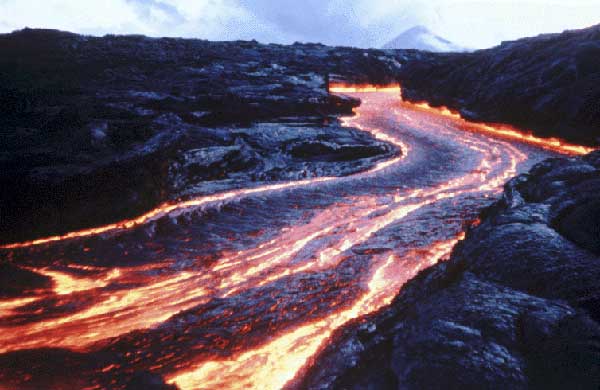 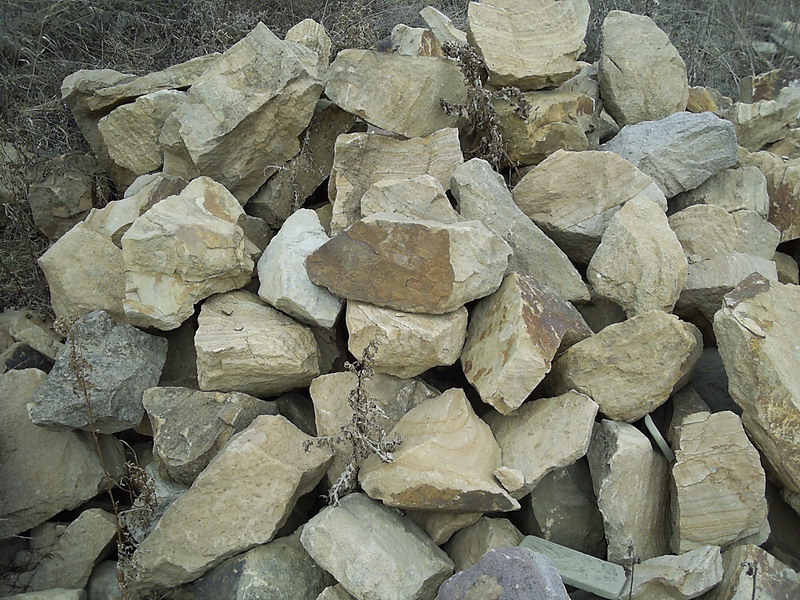 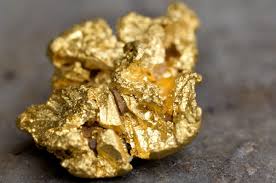 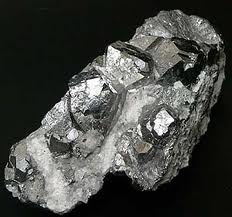 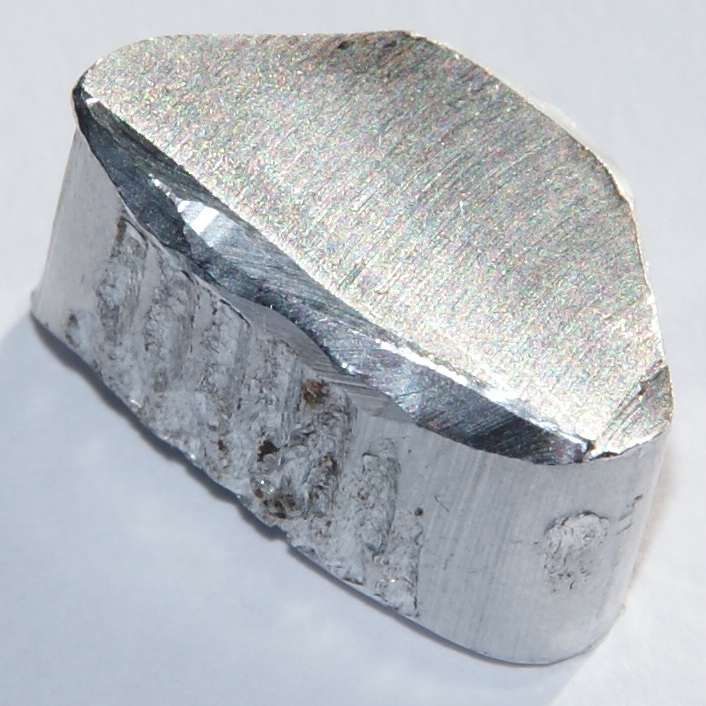 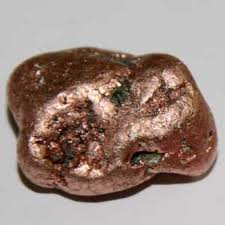 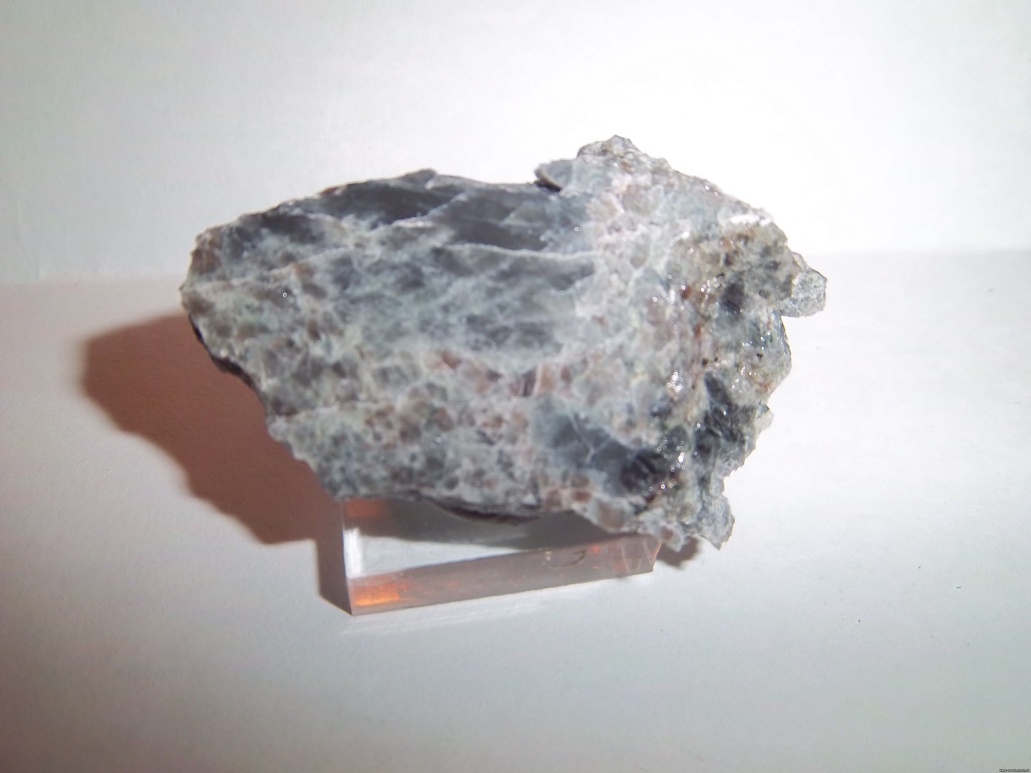 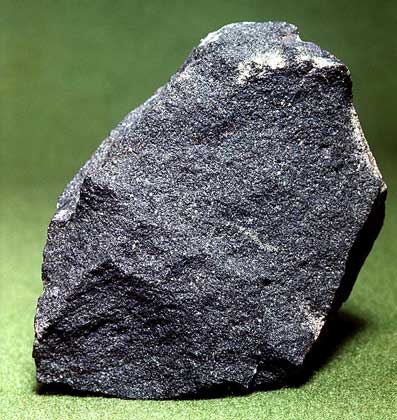 Діорит
Анортозит
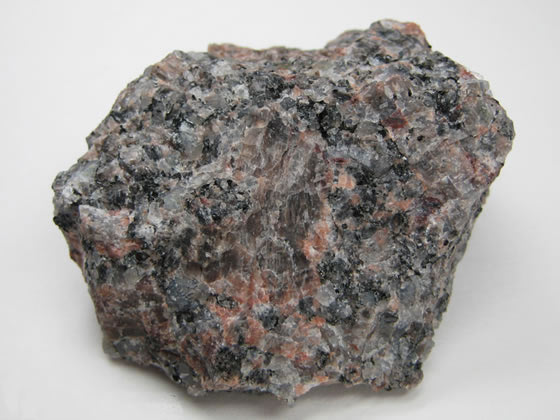 Граніт
Палеоархея 
3,6- 3,2 млрд років тому
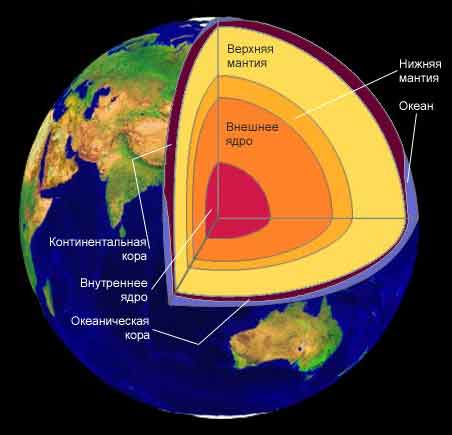 Завершення  формування твердого ядра Землі
Збільшення кількості води на землі
Зменшення вмісту вуглекислого газу в атмосфері
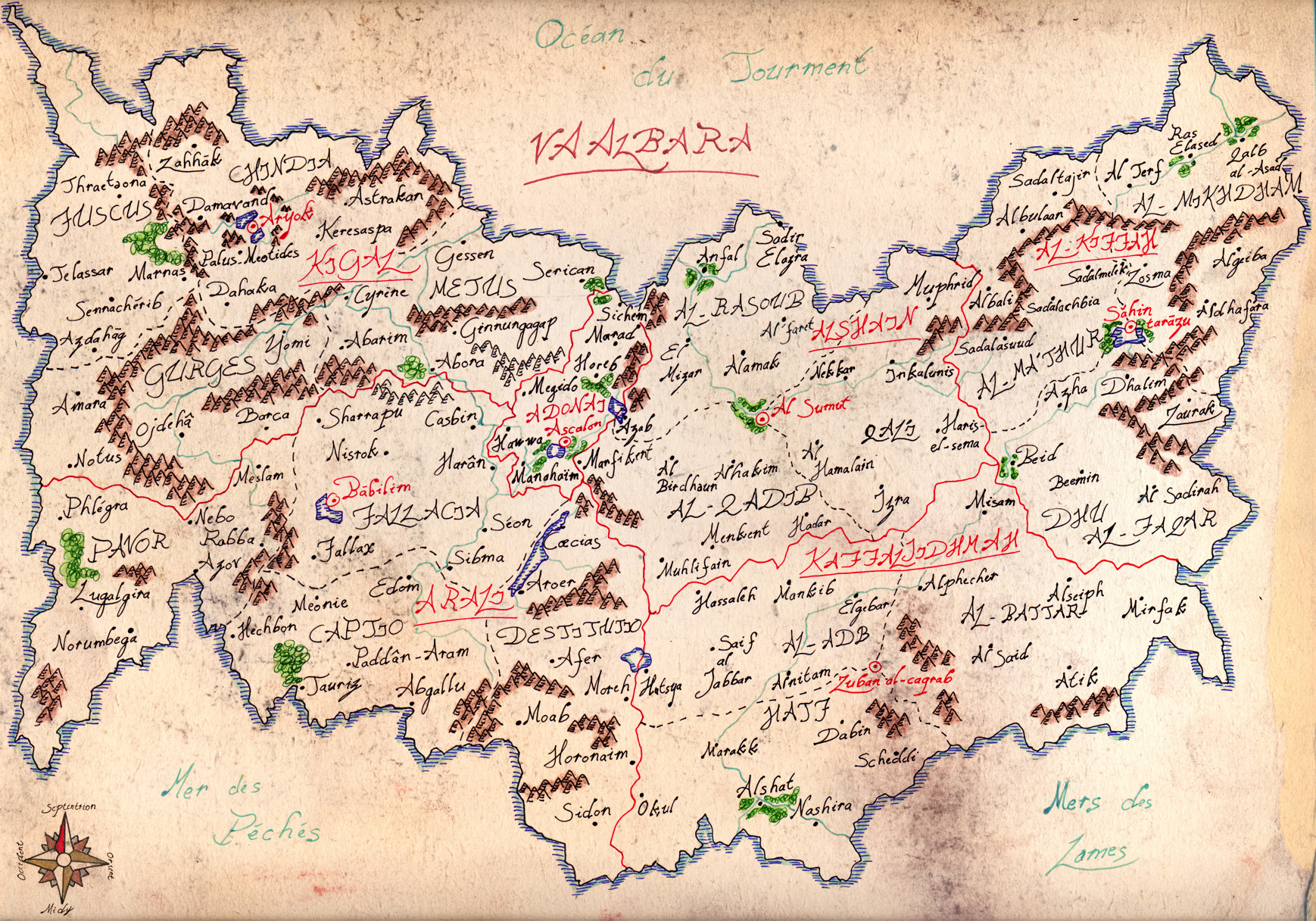 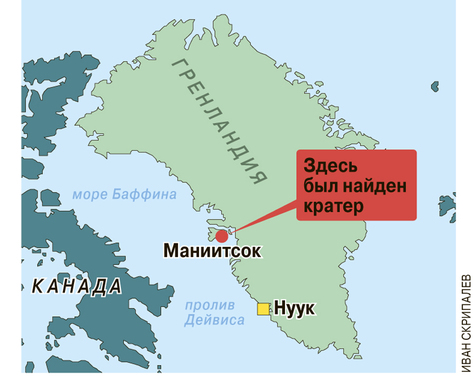 Мезоархей 
3,2- 2,8 млрд років тому
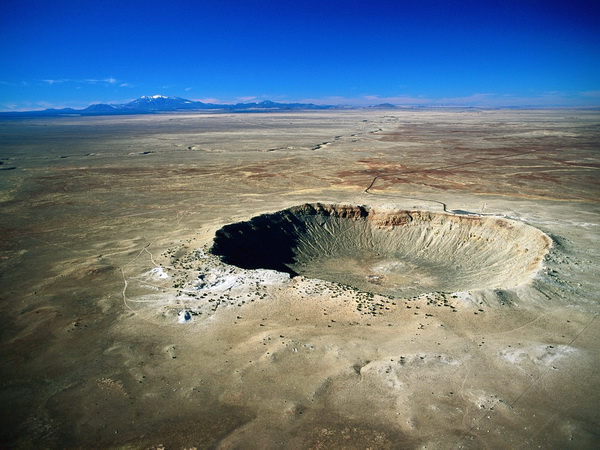 Неоархея
2,8-2,5 млрд років тому
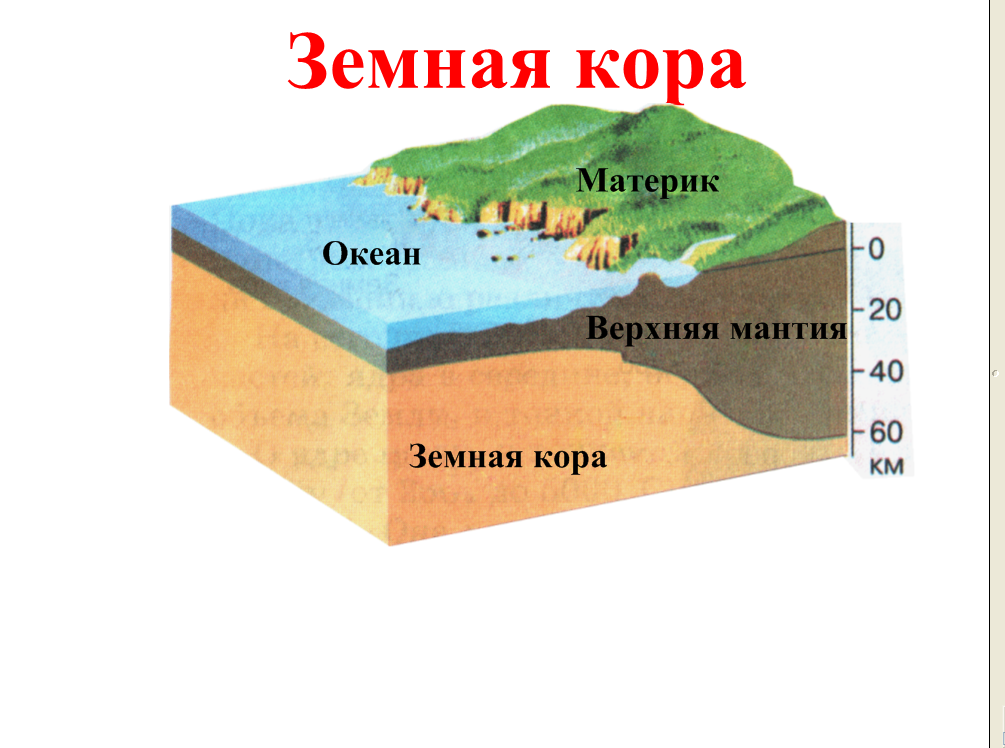 Формується континентальна земна кора
Атмосфера 
і 
клімат
Художник Канаєв С.М. 
“Архейська ера”
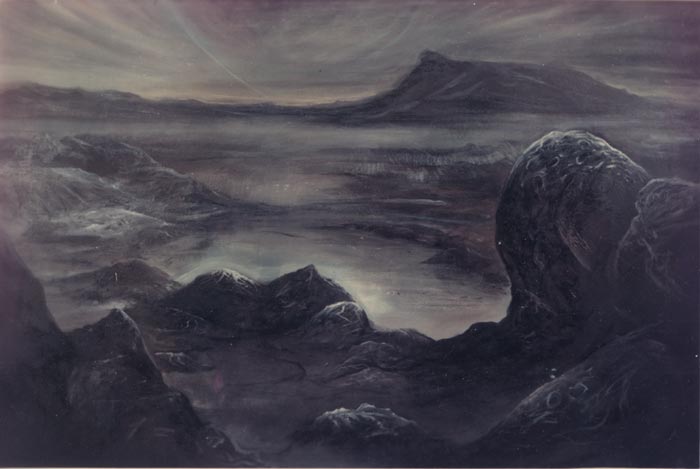 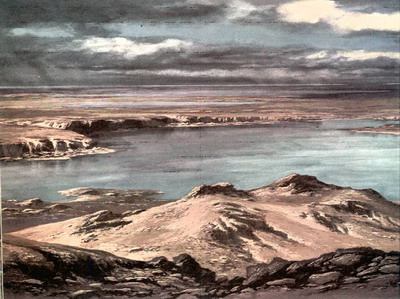 Флора
і
Фауна
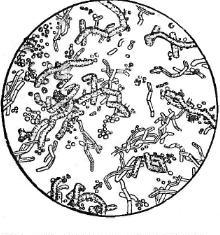 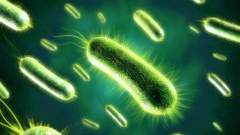 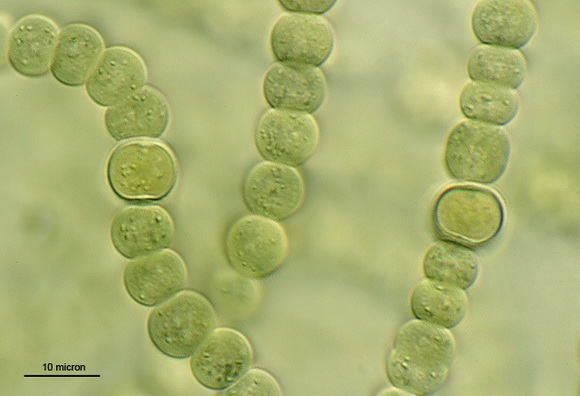 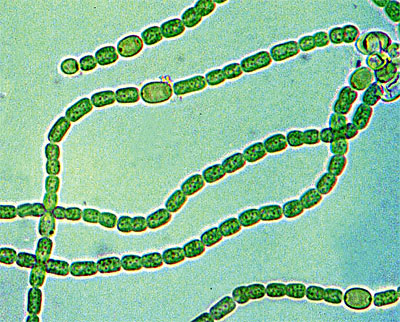 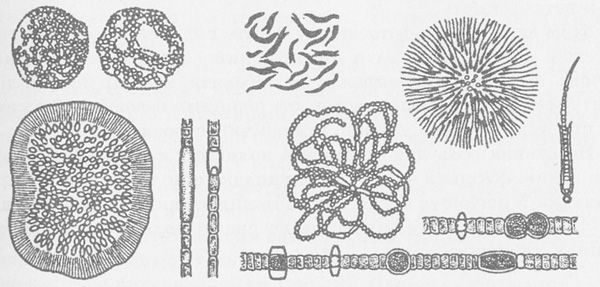 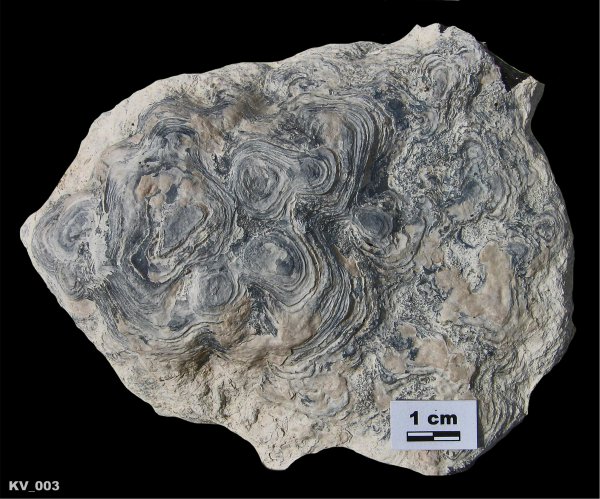 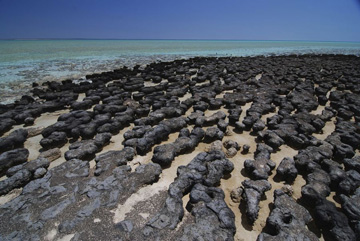 Строматоліти
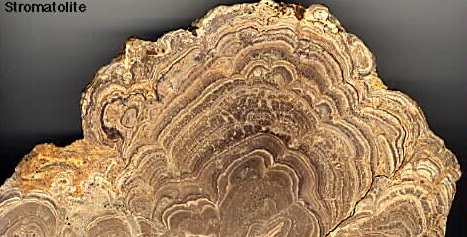 Дякую за увагу!